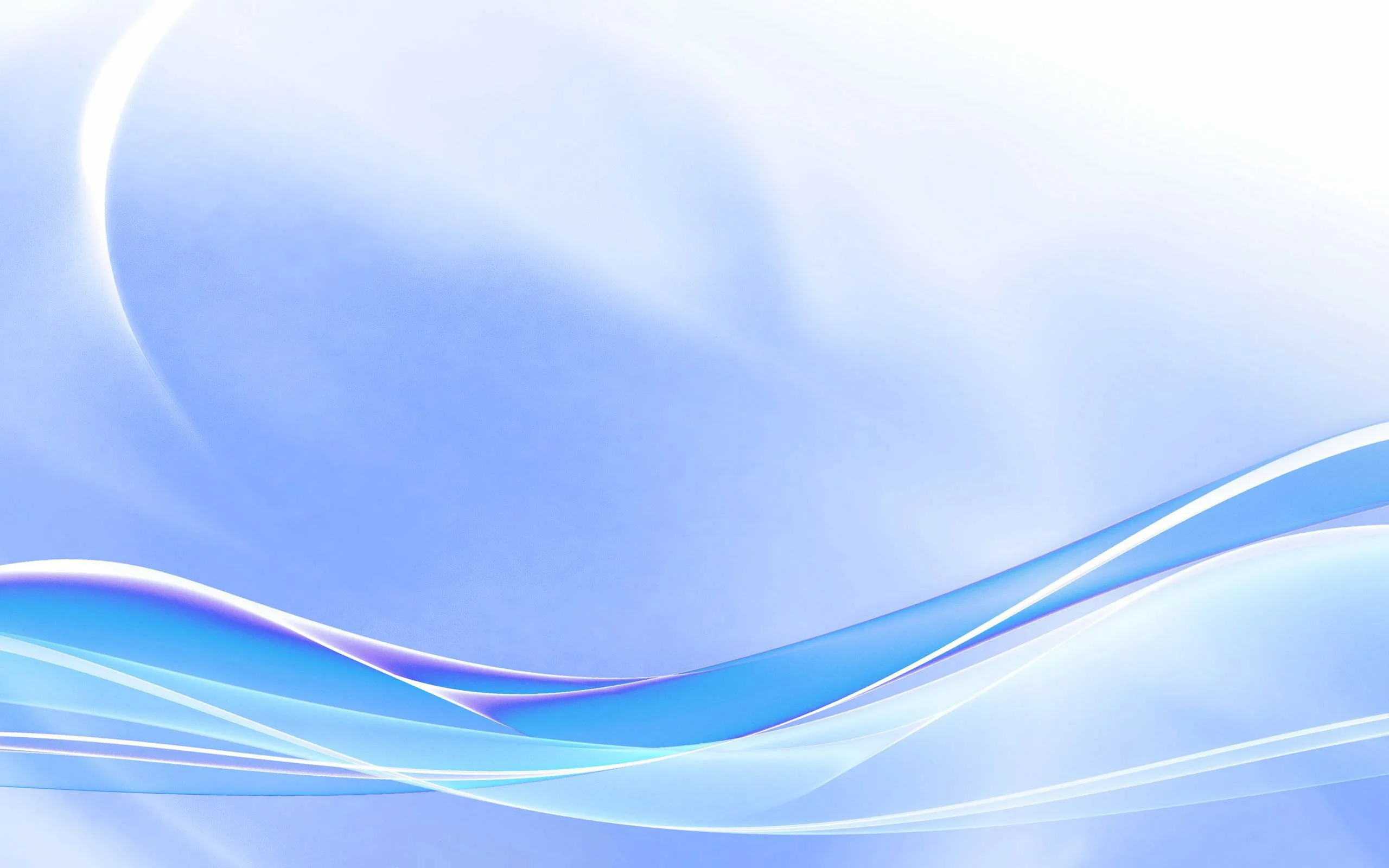 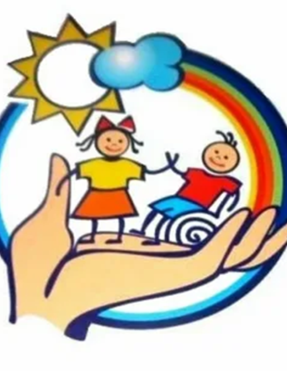 Лето 2024: инклюзивный подход в организации детского отдыха
Тема доклада: «Развитие профессиональной готовности педагогических работников и руководителей организаций отдыха детей и их оздоровления по организации инклюзивной образовательной среды для детей с ограниченными возможностями здоровья»

Докладчики: кандидат психологических наук, доцент РГПУ им. А.И. Герцена О.А. Вялых и
кандидат психологических наук, доцент РГПУ им. А.И. Герцена Е.А. Гайдукевич
Федеральный закон № 273-ФЗ «Об образовании в Российской Федерации»
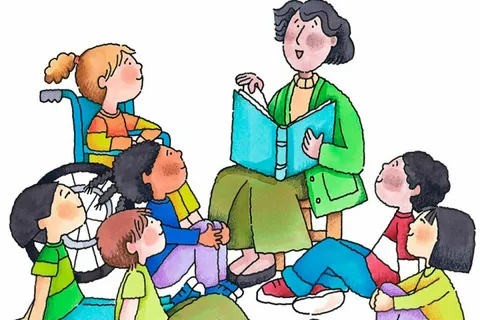 «инклюзивное образование»  - обеспечение равного доступа к образованию для всех обучающихся с учетом разнообразия особых образовательных потребностей и индивидуальных возможностей
Инклюзия в образовании включает в себя:
1. Признание для общества равной ценности всех детей и педагогов.
2. Повышение степени участия всех детей с ограниченными возможностями здоровья, во всех аспектах жизни, присущих их нормально развивающимся и здоровым сверстникам и одновременное снижение уровня их изолированности.
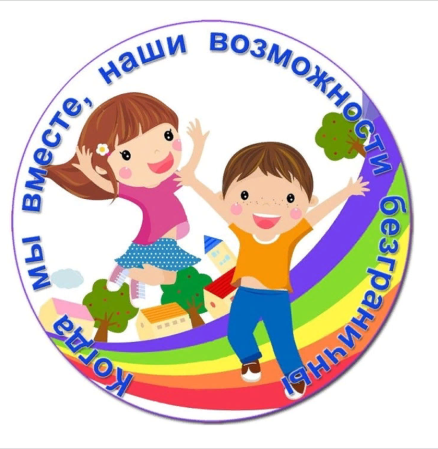 Инклюзивная среда
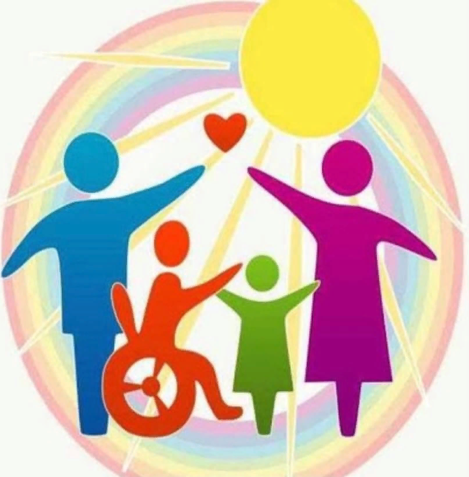 это наиболее современный термин, который толкуется как взаимонаправленный процесс при котором лица с ОВЗ стремятся к адаптации в социуме, а социум направлен на создание максимально благоприятных условий для такой адаптации. Самым ярким примером такого обратного движения социума по отношению к лицам с ОВЗ является создание доступной окружающей среды в сочетании с толерантным отношением.
Субъектами инклюзивной образовательной среды являются:
Актуальность создания дополнительной профессиональной программы «Инклюзивная образовательная среда в детском оздоровительном лагере»
необходимость повышения квалификации педагогов и администрации системы детских оздоровительных лагерей в создании условий для организации инклюзивной образовательной среды. Одним из важнейших условий выступает готовность педагогов детских оздоровительных лагерей к взаимодействию с детьми с ограниченными возможностями здоровья.
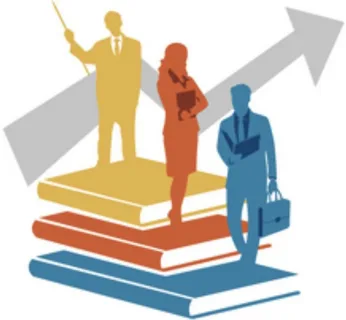 Цель программы «Инклюзивная образовательная среда в детском оздоровительном лагере»
содействие развитию профессиональной компетентности педагогических работников и руководителей организаций отдыха детей и их оздоровления по организации инклюзивной образовательной среды для детей с ограниченными возможностями здоровья.
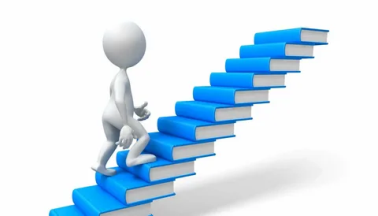 В процессе обучения по данной программе решаются следующие задачи:
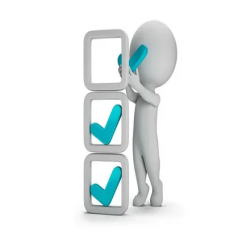 В результате освоения программы слушатель осваивает
Учебный план
Планируемые результаты освоения программы
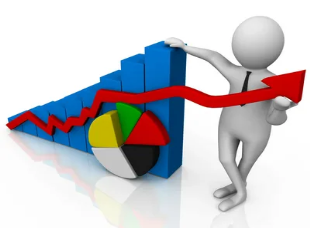